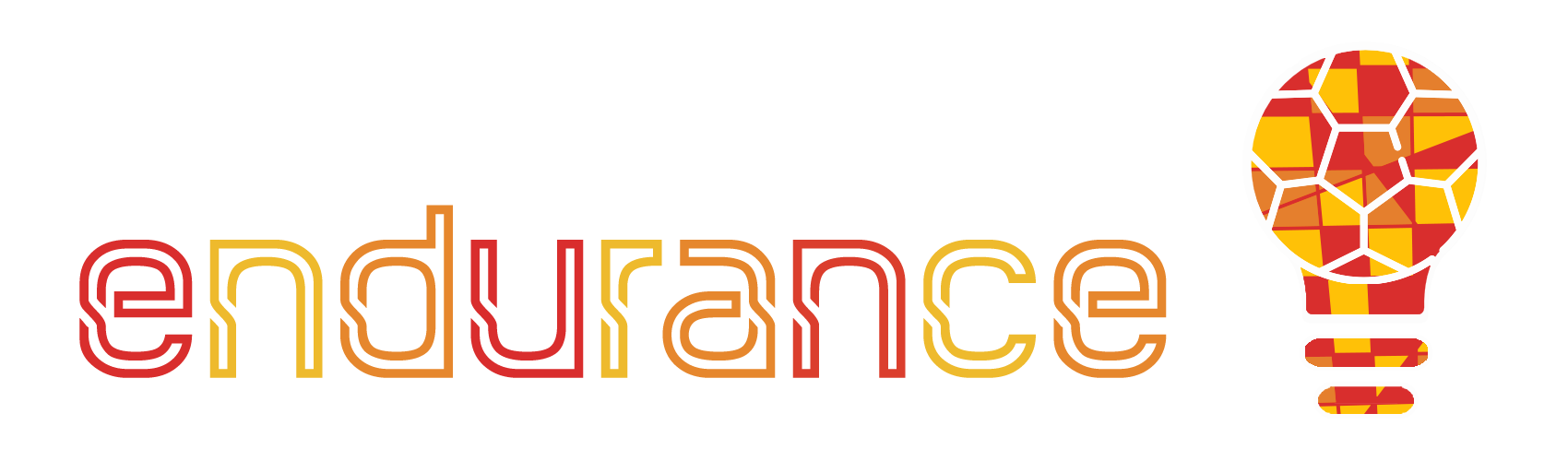 INNOVAATIOTAIDOT - miten urheilun innovaatioita voidaan hyödyntää liiketoiminnassa?
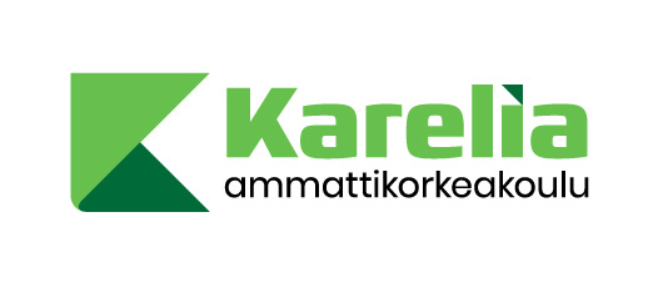 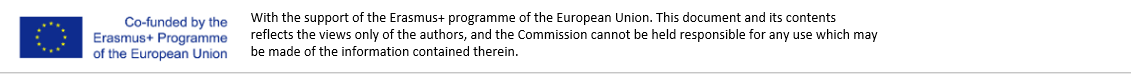 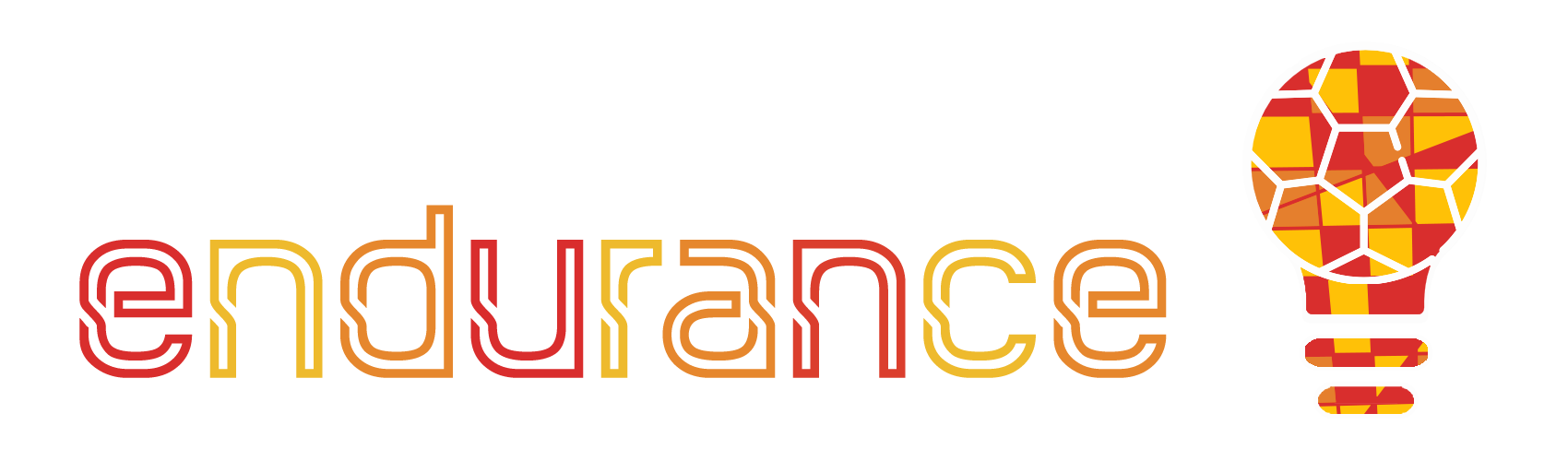 Tavoitteet & päämäärät
Tämän moduulin jälkeen osaat:
Innovaatioprosessi
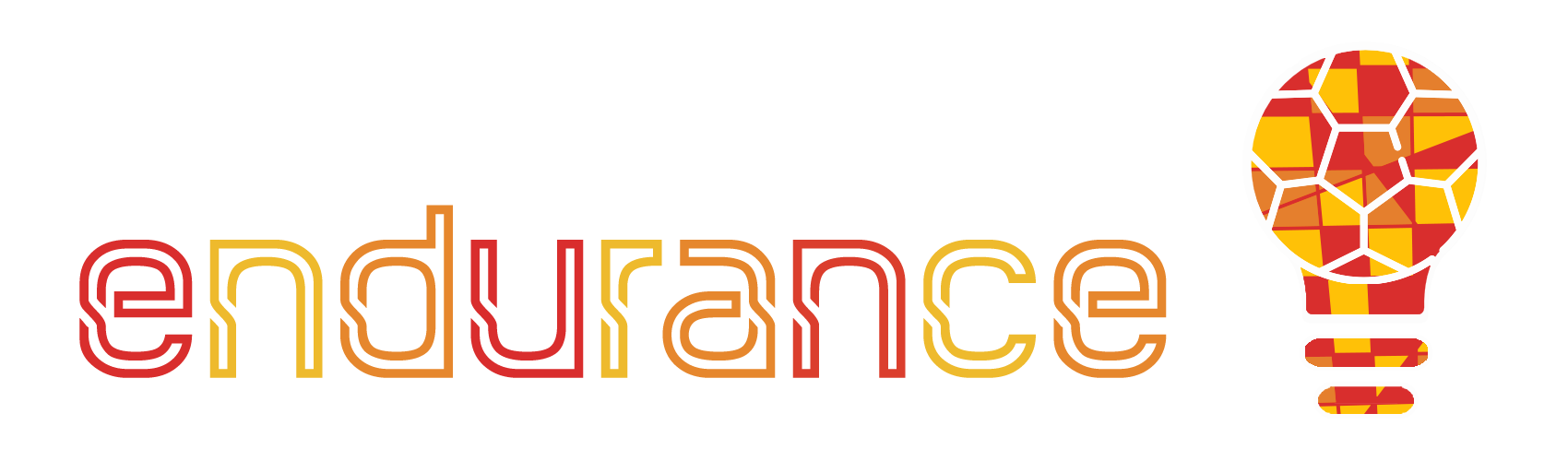 Opiskeltuasi tämän osion osaat määritellä innovaation käsitteen ja ymmärrät innovaatioprosessin vaiheet.
Ideointimenetelmät
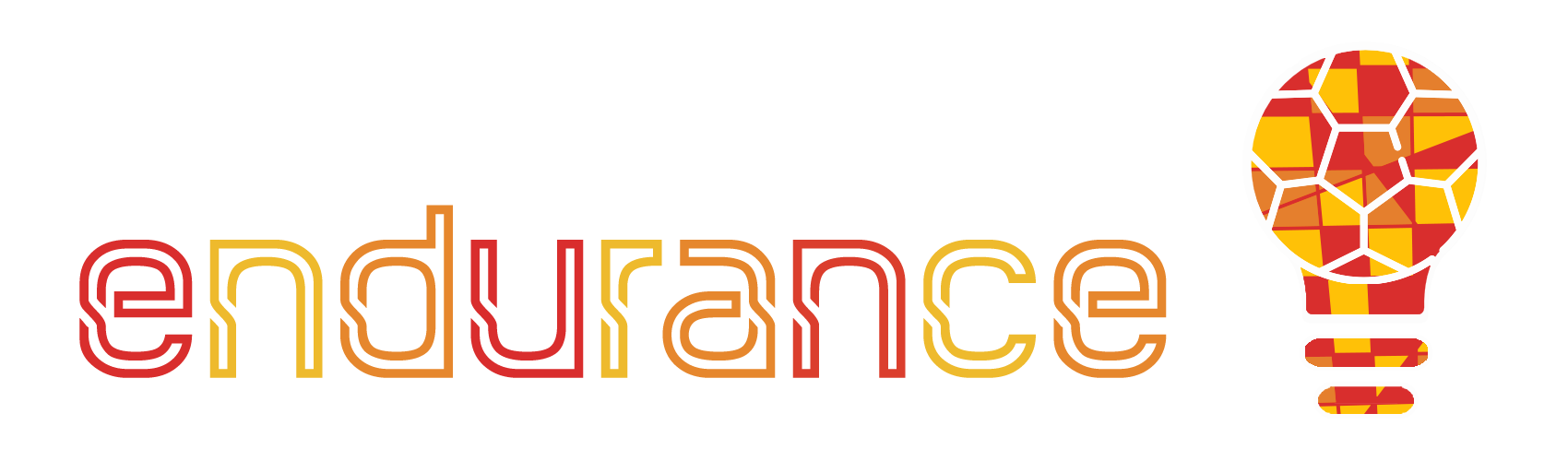 Opiskeltuasi tämän osion ymmärrät strukturoitujen ideointimenetelmien merkityksen. Lisäksi pääset testaamaan muutamaa ideointimenetelmää.
Sinisen meren strategia
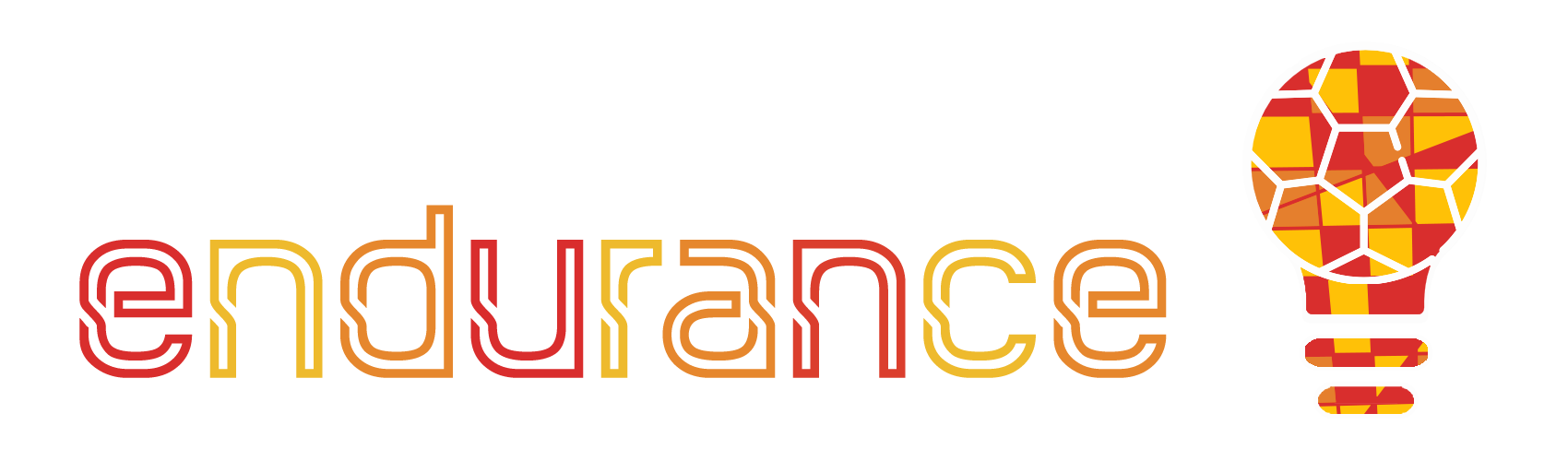 Opiskeltuasi tämän osion ymmärrät sinisen meren strategian periaatteet, joita voit hyödyntää luodessasi uusia markkinoita yrityksellesi. Lisäksi voit laatia nelikenttäanalyysin omalle liikeideallesi.
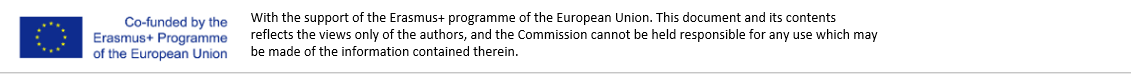 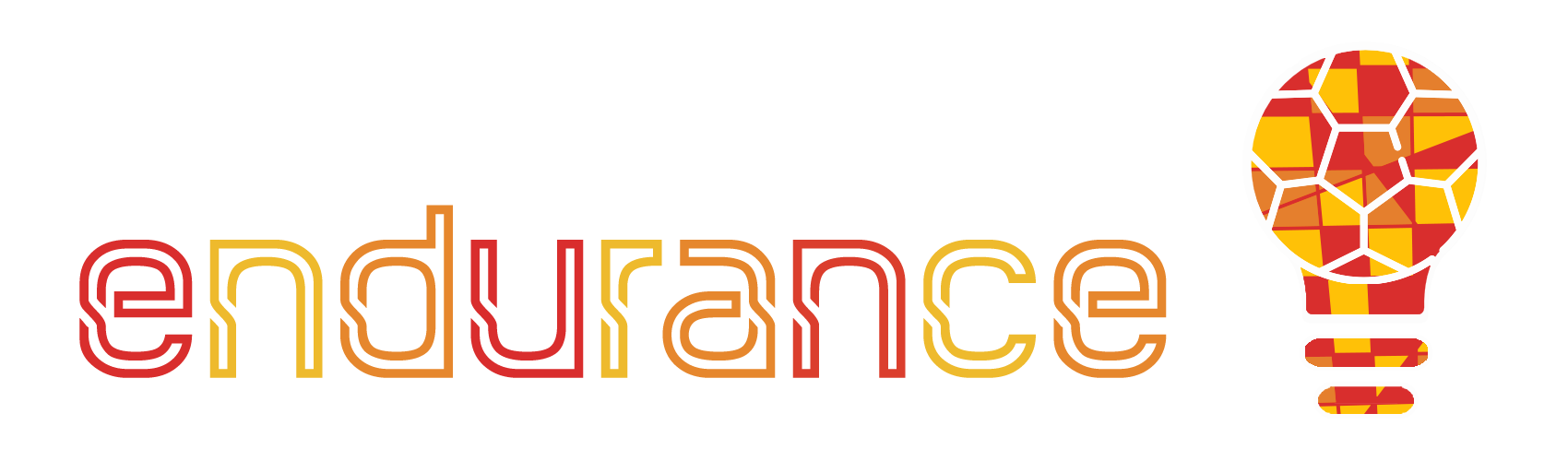 Sisältö
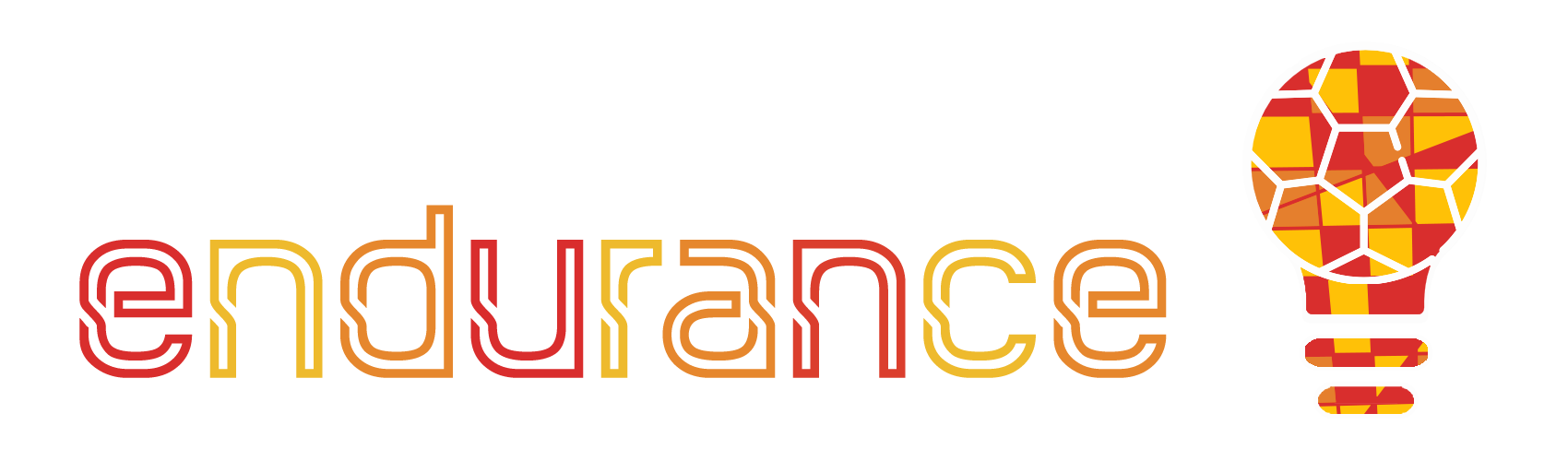 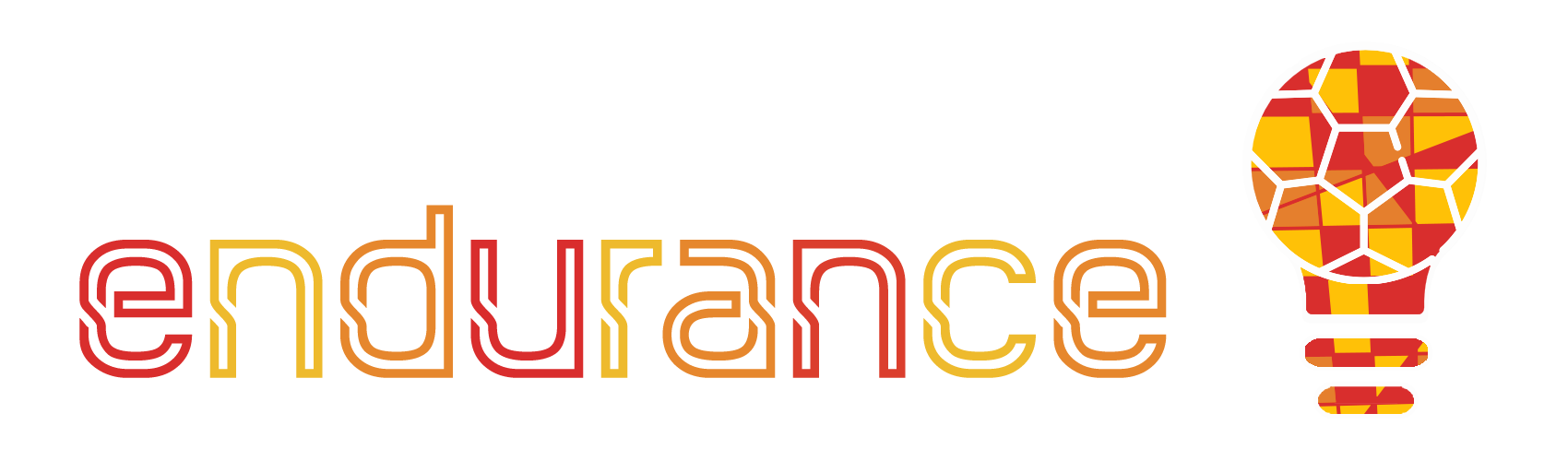 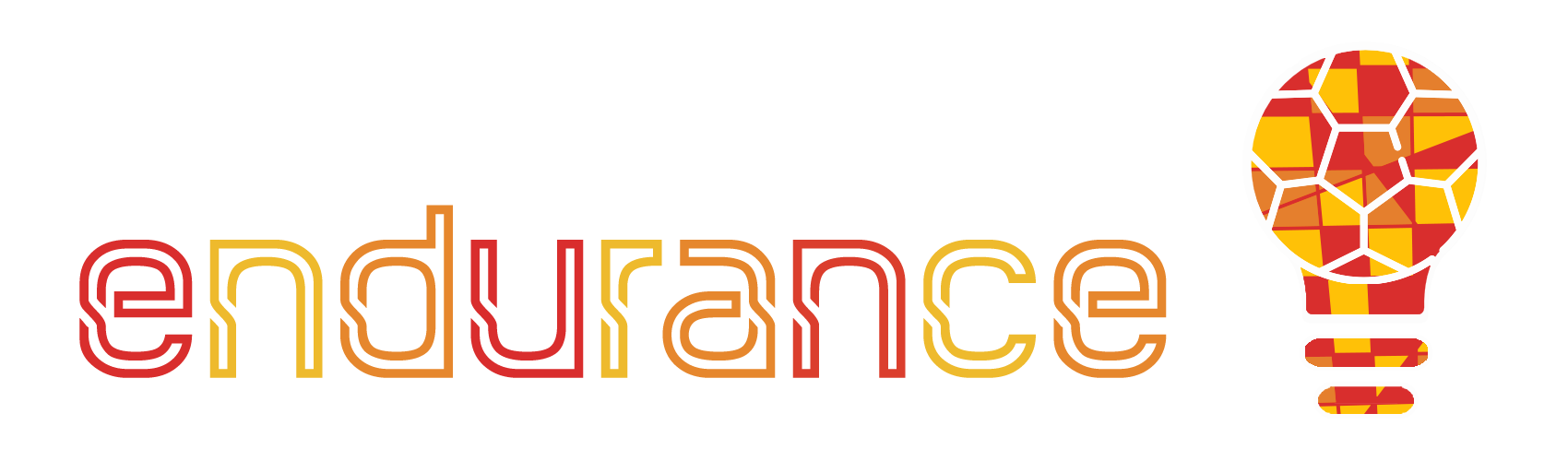 Osio 1
Osio 2
Osio 3
Johdanto Sinisen meren strategiaan:

Toteuta ideasi nelikenttäanalyysin avulla
Johdanto ideointimenetelmiin:

1. Brainstorming - Aivoriihimenetelmä
Johdanto Brainstorming- menetelmään
Menetelmän SÄÄNNÖT 
Menetelmän VAIHEET
2. Brainwriting -menetelmä
6-3-5 Brainwriting menetelmä
Brainwriting verkossa
3. Viisi kertaa miksi -ongelmanratkaisumenetelmä 
4. Kuusi hattua(R) -menetelmä
Johdanto muotoiluajattelun periaatteisiin:

1. Ota huomioon käyttäjien näkökulma ja tunnista heidän ongelmansa. 
2. Määrittele ongelma yksityiskohtaisesti yhdistämällä saatavilla oleva hajanainen tieto. 
3. Ideoi erilaisia mahdollisia ratkaisuja yhdistämällä mielikuvituksellisia näkemyksiä ja tuottamalla mahdollisimman laaja valikoima ideoita. 
4. Kehitä ratkaisun prototyyppi uusien polkujen tunnistamiseksi sekä vahvuuksien ja heikkouksien korostamiseksi. 
5. Testaa prototyyppiä pyytämällä palautetta lopullisilta käyttäjiltä.
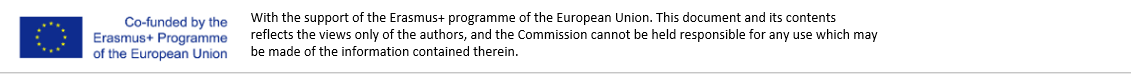 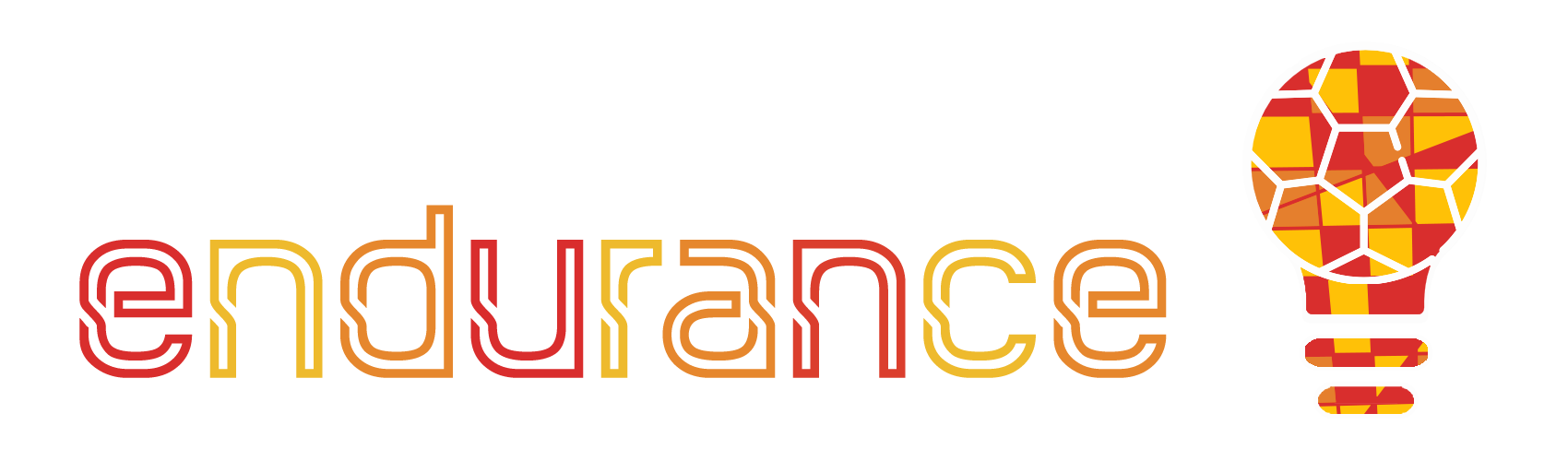 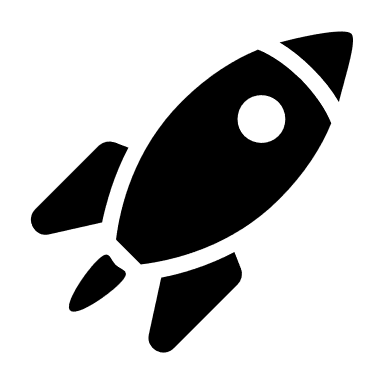 Osio 1
Innovointi ja innovaatiotaidot

Innovointi on idean kaupallistamista (kyky luoda arvoa uusien ideoiden ja parannettujen ratkaisujen avulla).

Innovaatiotaidot ovat olennaisen tärkeitä yrittäjille ja niille, jotka suunnittelevat oman yrityksensä perustamista. Yrittäjien on pystyttävä markkinoiden ja toimintaympäristön muutosten mukana.
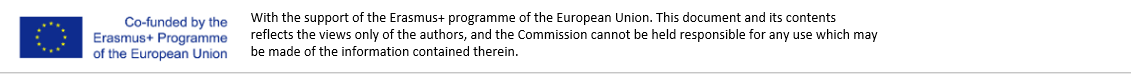 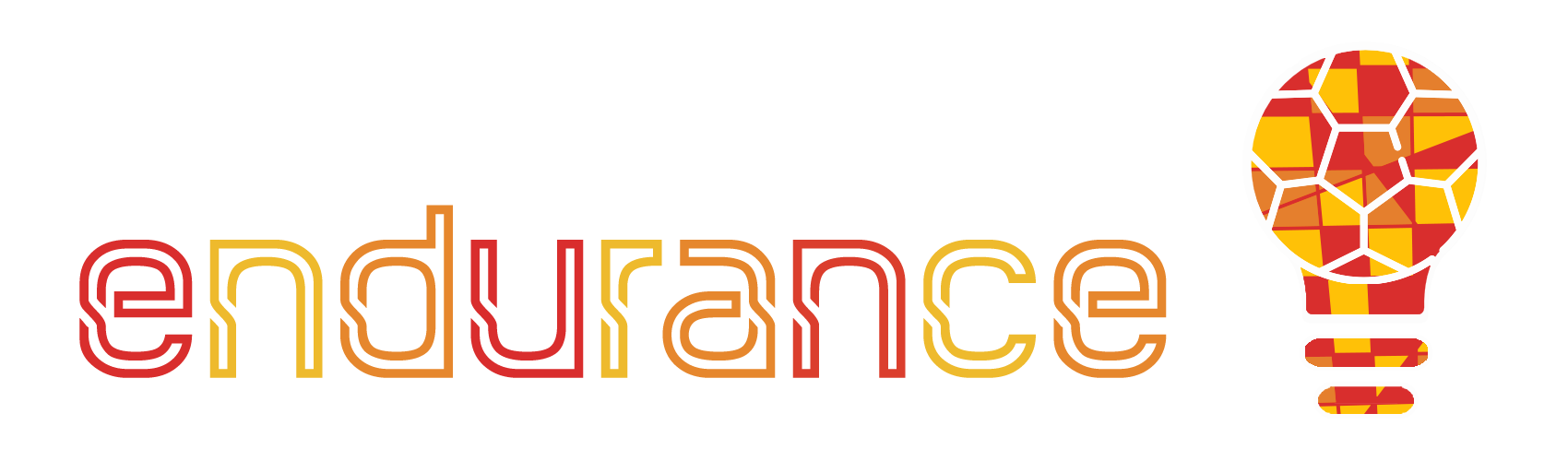 Osio 1
Muotoiluajattelun periaatteet

1. Ota huomioon käyttäjien näkökulma ja tunnista heidän ongelmansa. 
2. Määrittele ongelma yksityiskohtaisesti yhdistämällä saatavilla oleva hajanainen tieto. 
3. Ideoi erilaisia mahdollisia ratkaisuja yhdistämällä mielikuvituksellisia näkemyksiä ja tuottamalla mahdollisimman laaja valikoima ideoita. 
4. Kehitä ratkaisun prototyyppi uusien polkujen tunnistamiseksi sekä vahvuuksien ja heikkouksien korostamiseksi. 
5. Testaa prototyyppiä pyytämällä palautetta lopullisilta käyttäjiltä.
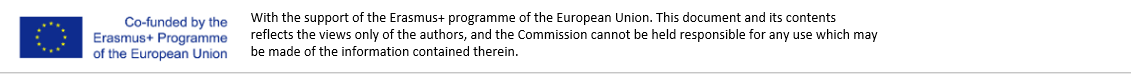 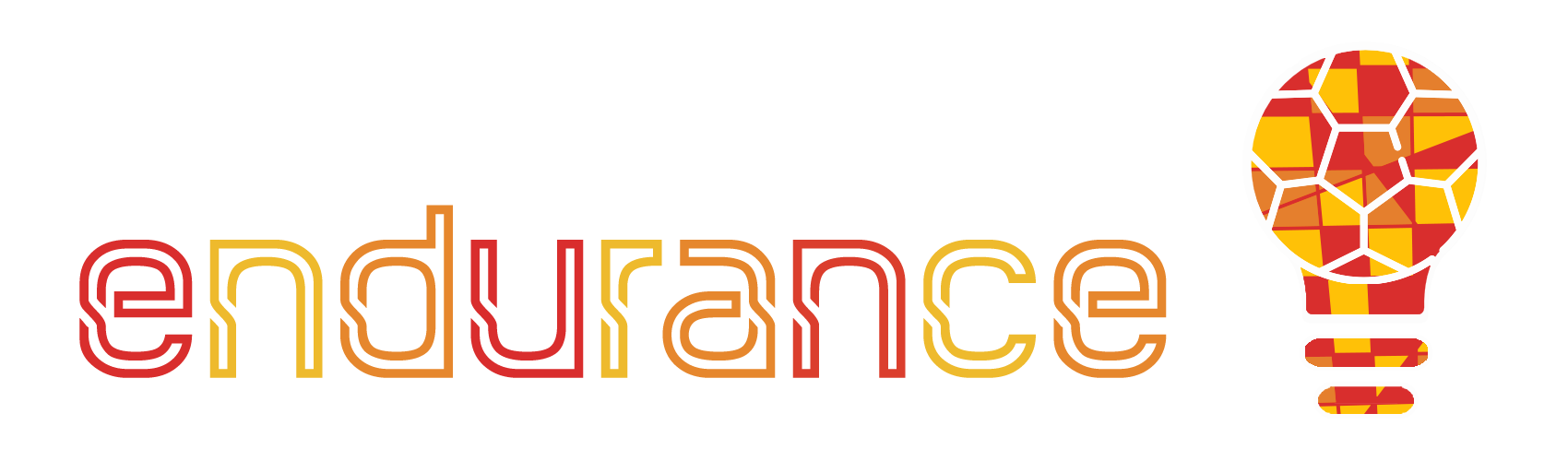 Osio 1
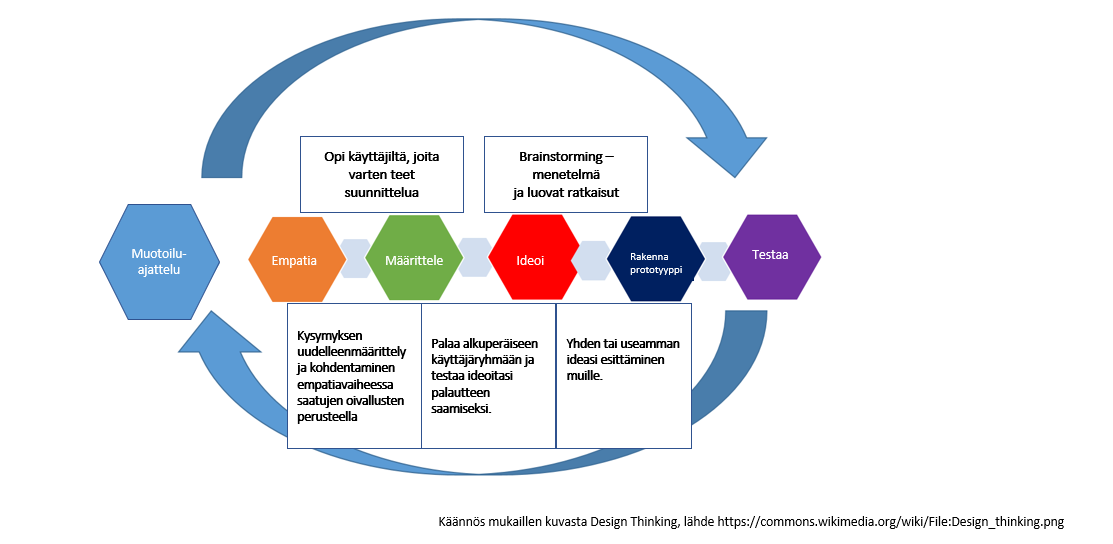 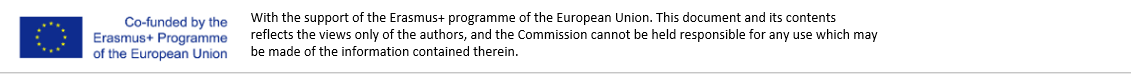 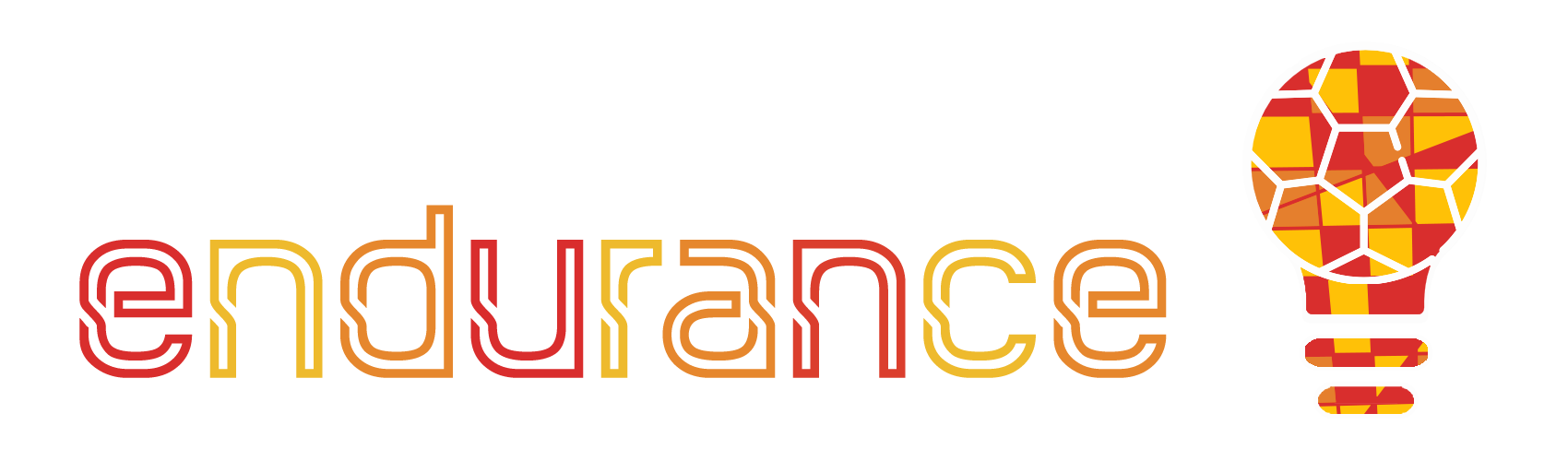 Osio 2
Johdanto ideointimenetelmiin

1. Brainstorming
2. Ongelmanratkaisu
3. Ideoiden kehittäminen
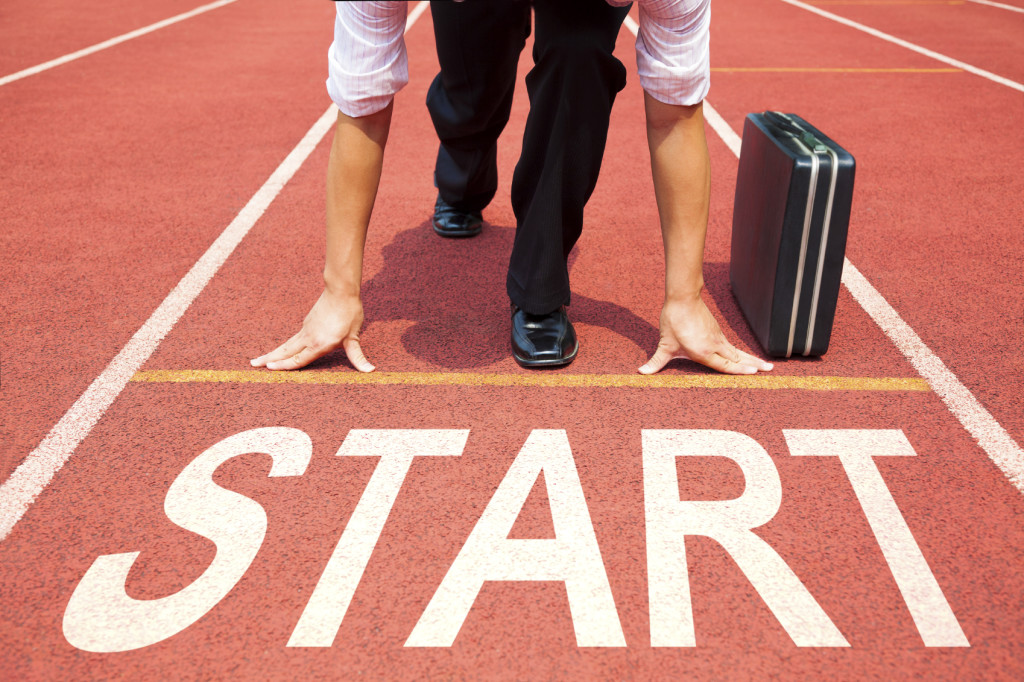 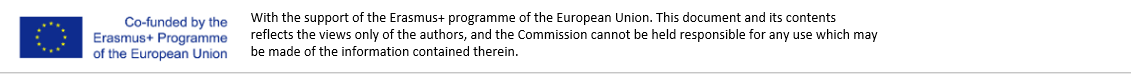 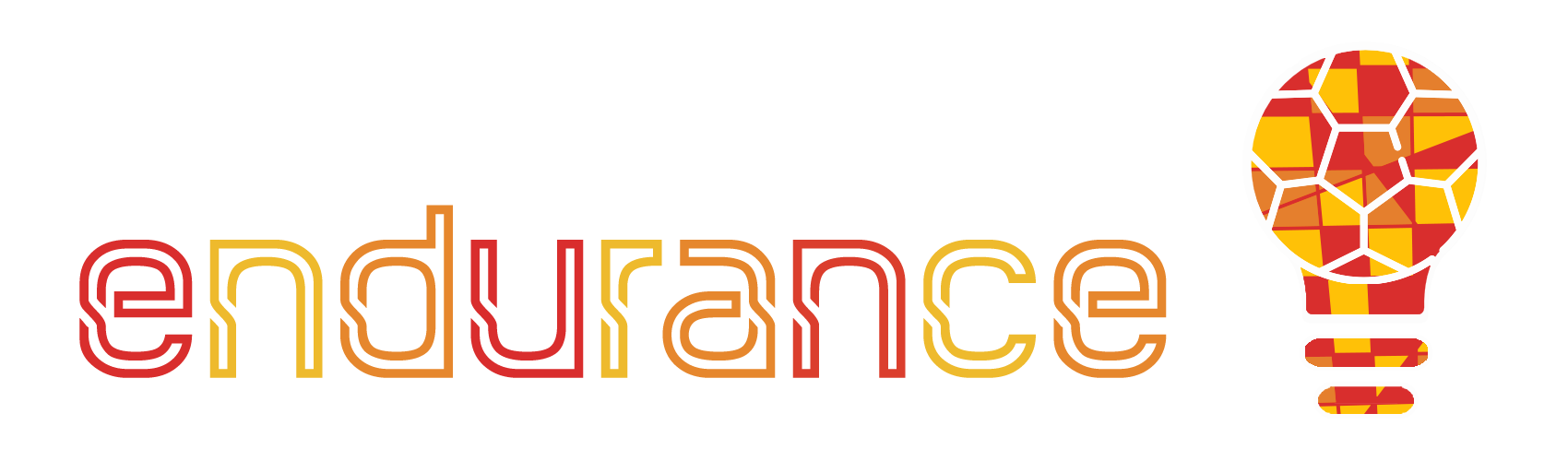 Osio 2
Brainstorming

Brainstorming tarkoittaa runsasta ideoiden tuottamista, yhteistyötä ja avoimuutta villeillekin ratkaisuille.
Vältä keskusteluja siitä, miksi ideat eivät ehkä toimi. Tällainen käytös tappaa luovuuden ja muuttaa ryhmän ajattelutavan luovasta ajattelutavasta kriittiseksi. Hyviin ideoihin päästään vain, jos on paljon ideoita, joista valita. 
Brainstorming-menetelmän toteuttamisessa on monia tekniikoita. Apuna voidaan käyttää fläppitauluja, muistilappuja ja muista tekniikoita, kuten "brainwriting", "aakkoset", " ruudukko" tai muut brainstorming-menetelmät (esim. circle brainstorming).
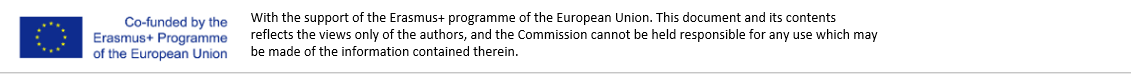 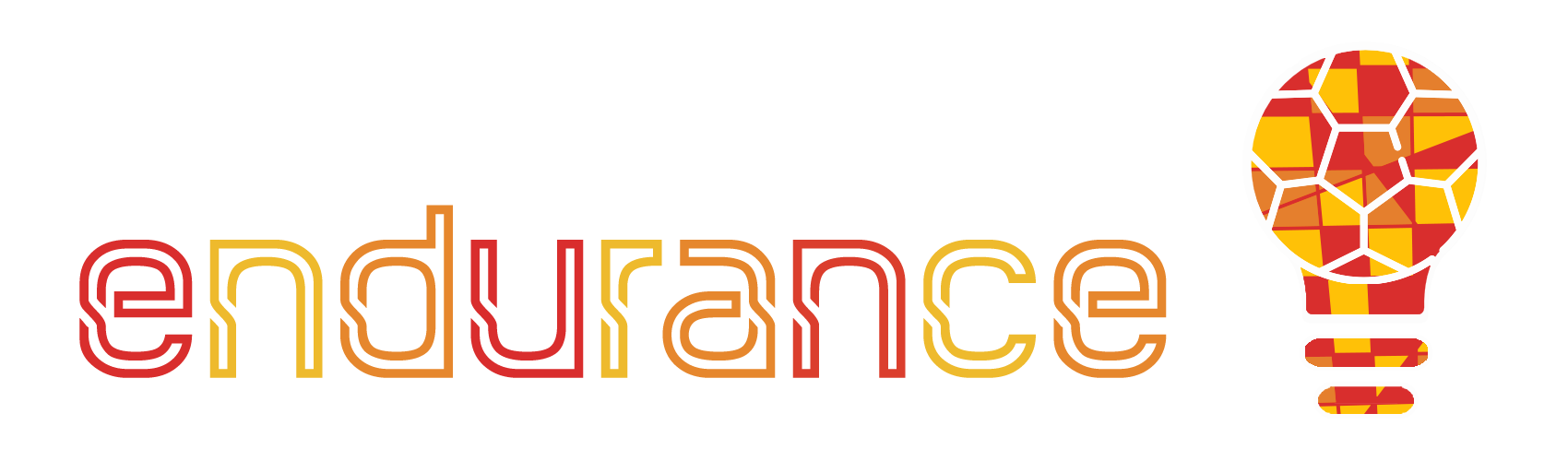 Osio 2
Brainstorming VAIHEET: 

1. Aloitus
2. Suoritus			
3. Seuranta
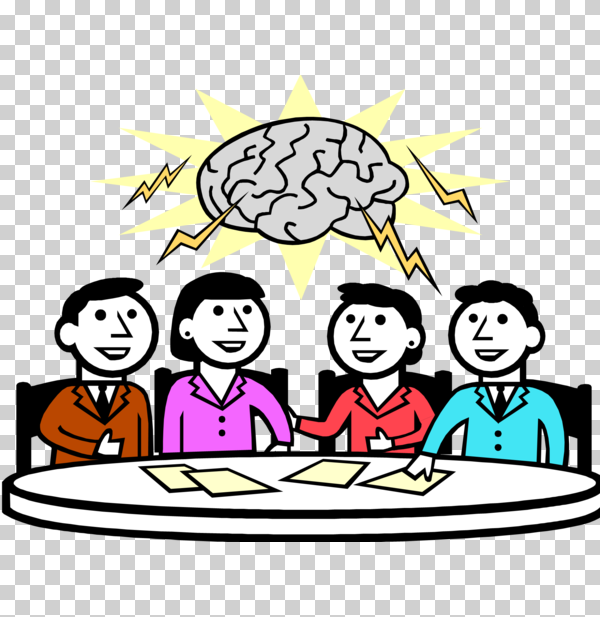 https://key0.cc/freepng/270382-Brainstorming-School-Based-Management-Clipart
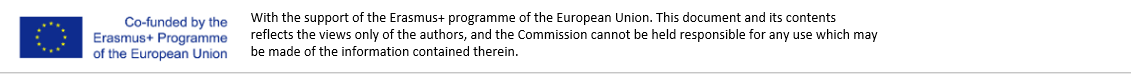 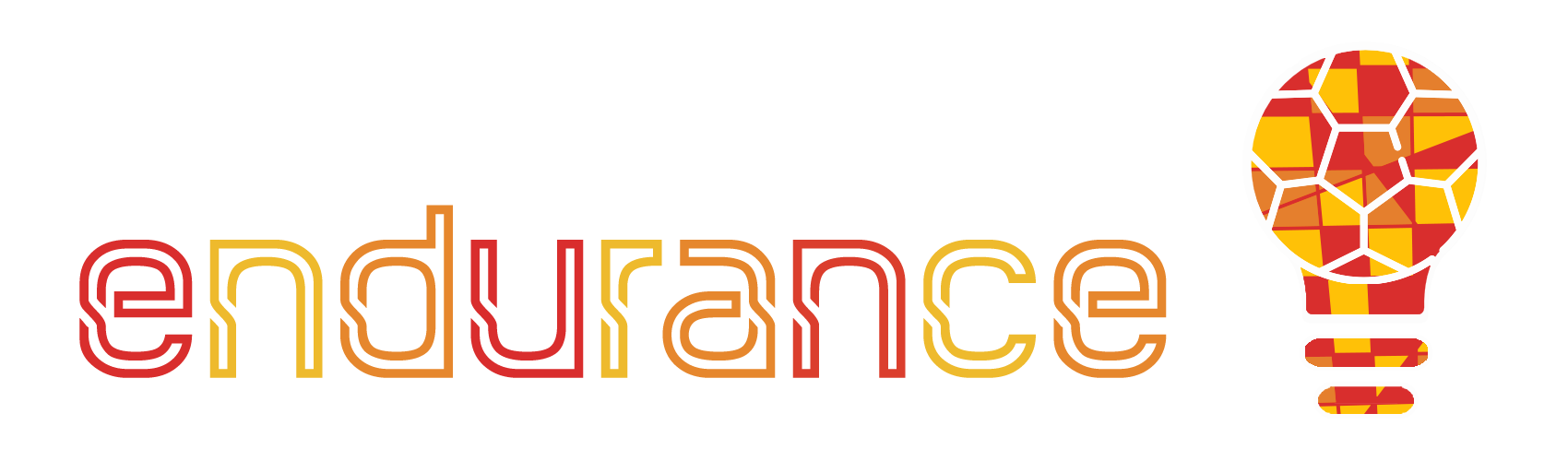 Osio 2
Brainwriting harjoitus luokassa

Etsi tietoa ja opiskele 6-3-5-tekniikkaa. Järjestä luokassa brainwriting-sessio.
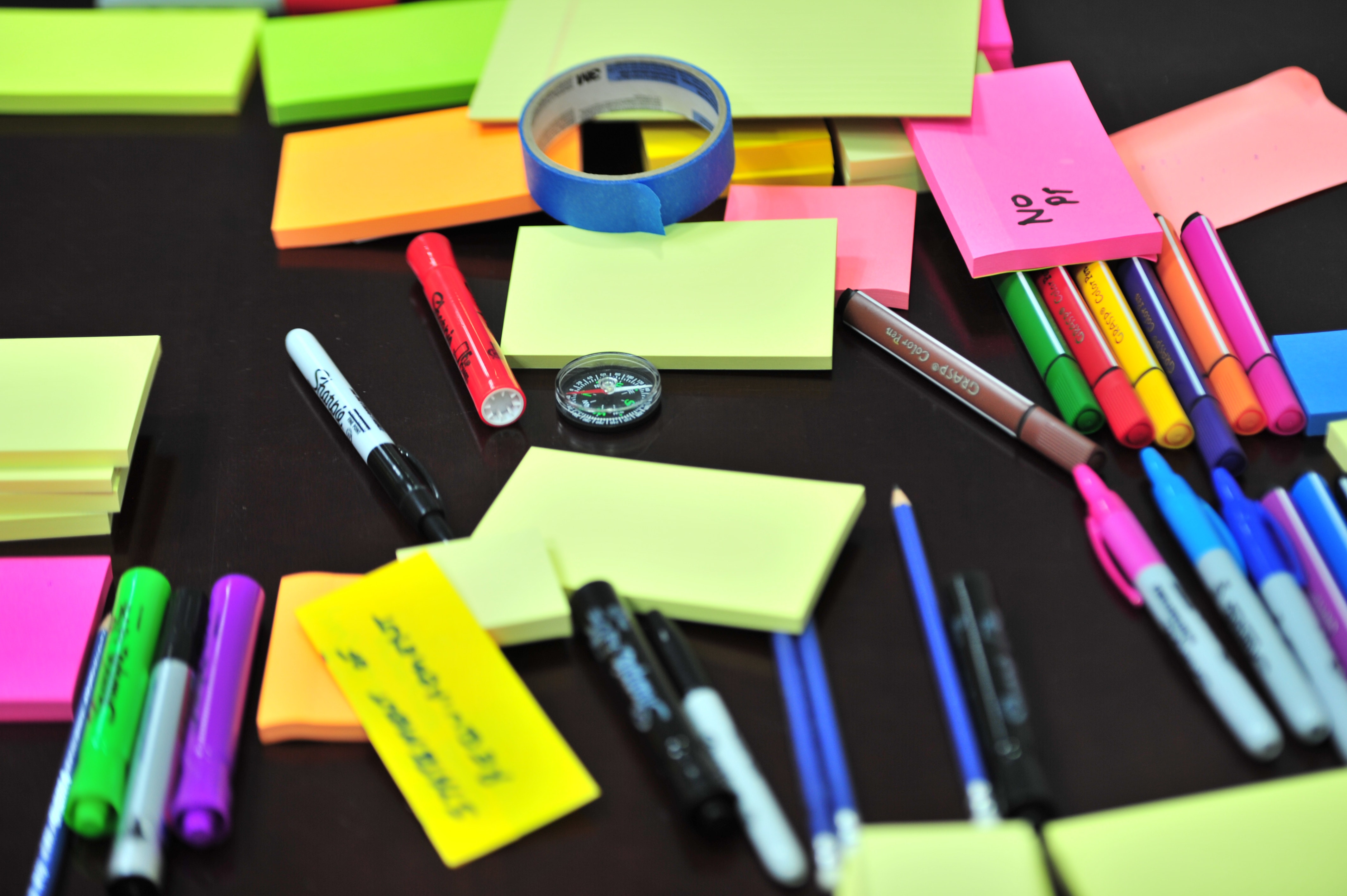 Kuva: Frans Van Heerden, Pexels
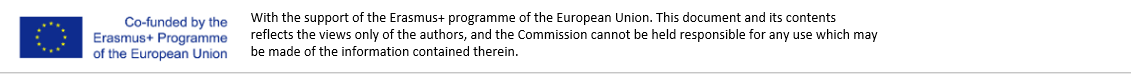 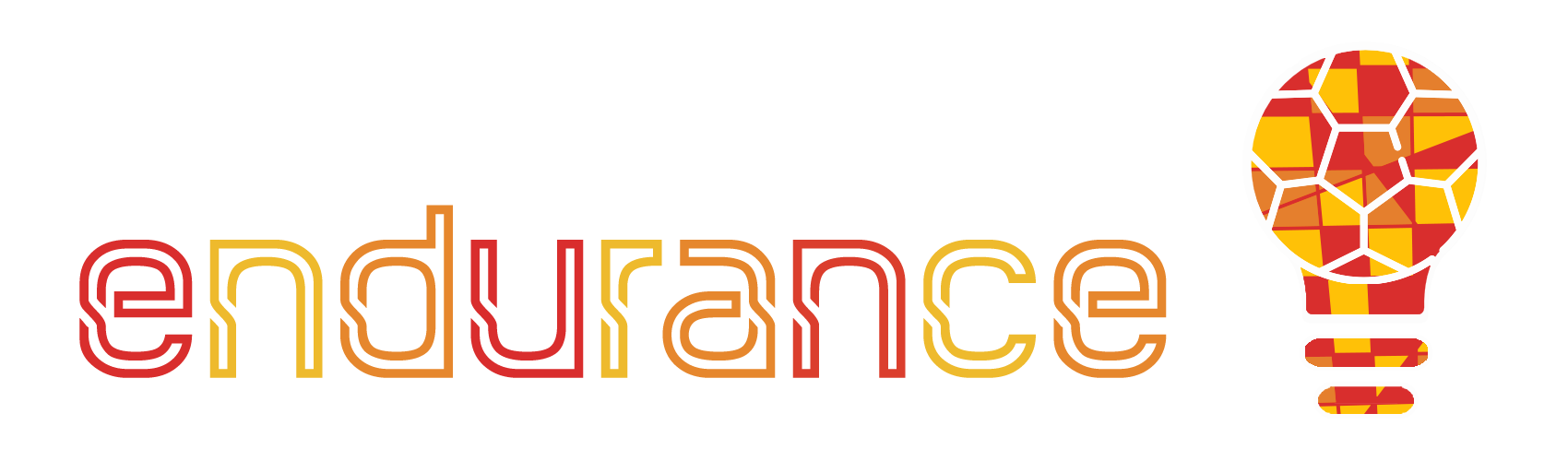 Osio 2
Testaa Brainwriting-menetelmää verkossa

Brainwriting-sessioita voidaan järjestää myös verkossa esimerkiksi etä- tai virtuaalikokouksena: Online-taulu visuaalista yhteistyötä varten www.miro.com. 

Vaihtoehto: Etsi muita online-ohjelmistoja brainwriting-menetelmään.
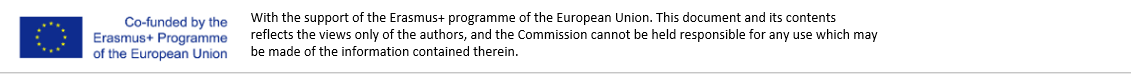 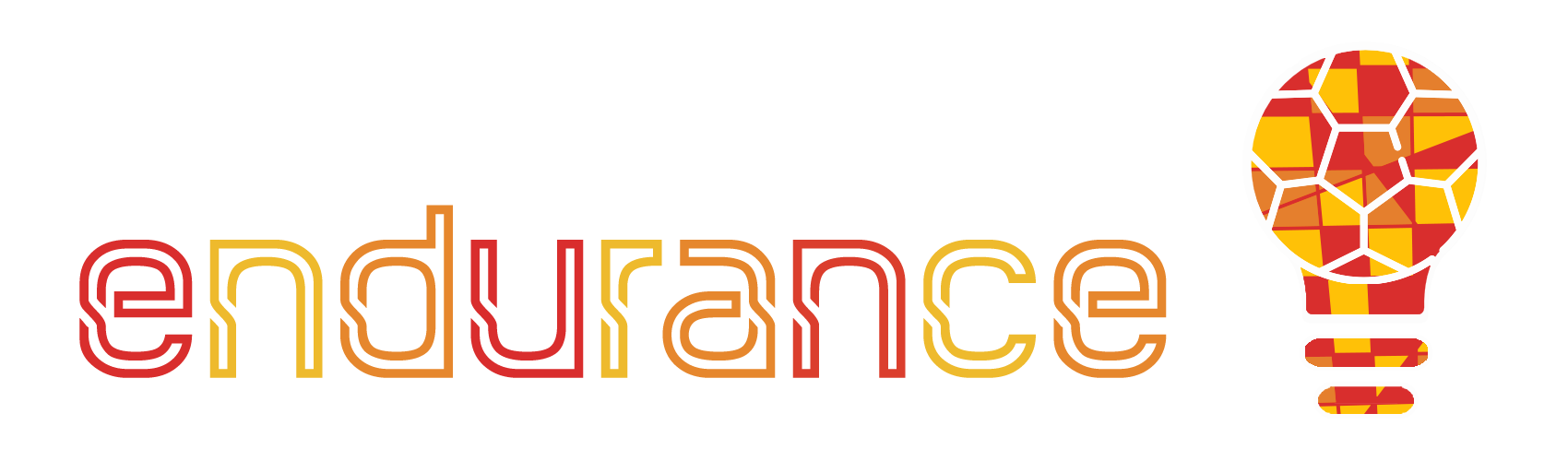 Osio 2
Viisi kertaa miksi -ongelmanratkaisumenetelmä 

 https://youtu.be/B-M3YlA2KDg  auttaa pääsemään nopeasti ongelman ytimeen. 

Viisi kertaa miksi -tekniikka perustuu videon ajatukseen ja on tehokkain silloin, kun vastaukset tulevat ihmisiltä, joilla on käytännön kokemusta kyseisestä prosessista tai ongelmasta.
Menetelmä on hyvin yksinkertainen: kun ongelma ilmenee, etsitään sen perimmäinen syy kysymällä viisi kertaa "miksi?". 

Kun vastatoimenpide on ilmeinen, noudatetaan sitä, jotta ongelma ei toistuisi.
VAIHTOEHTO: Testaa tätä menetelmää luokassa. https://www.mindtools.com/pages/article/newTMC_5W.htm
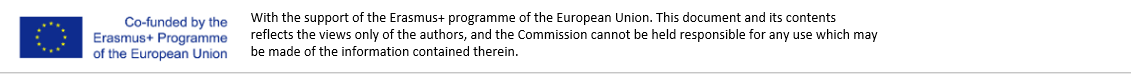 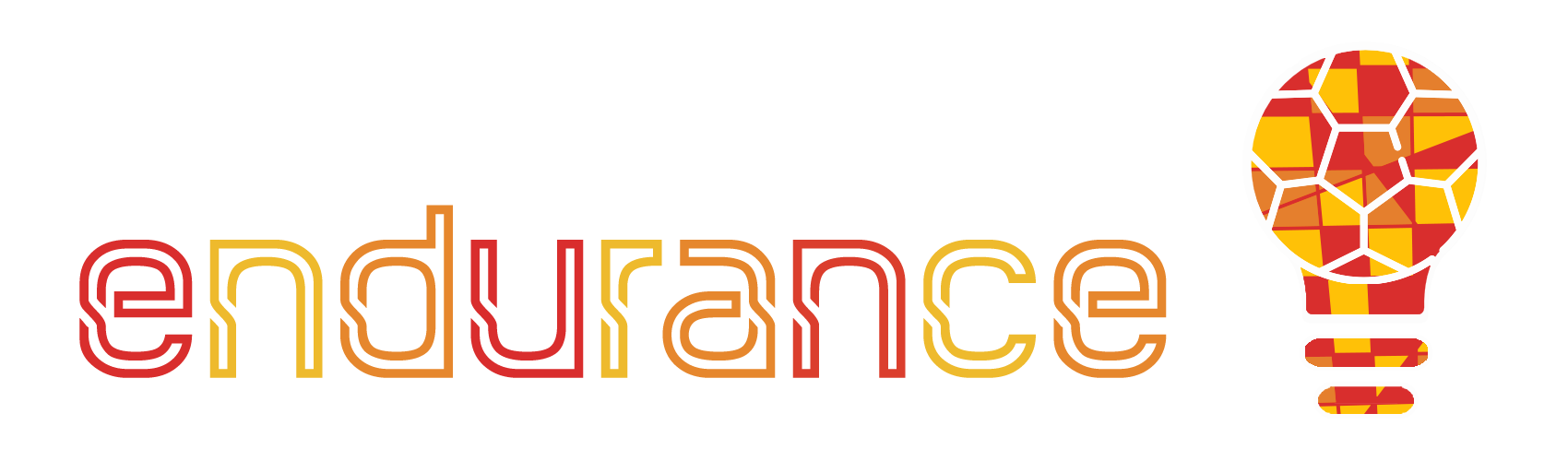 Osio 2
Ideointimenetelmä: Kuusi hattua(R)

auttaa tarkastelemaan päätöstä eri tavoin Edward de Bonon vuonna 1986 kehittämän roolipelimallin avulla. 

Jokainen edustaa erilaista näkökulmaa tiettyyn asiaan. Tavoitteena on oivaltava toiminta, joka estää kapeakatseista ajattelua. 

Menetelmä toimii tiimipohjaisena ongelmanratkaisu- ja brainstorming-tekniikkana. Menetelmää voidaan käyttää ongelmien tutkimiseen eri näkökulmista sellaisten vaihtoehtojen löytämiseksi, jotka muutoin saattaisivat jäädä huomaamatta.  

https://youtu.be/oHiwpz7r4wY 

VAIHTOEHTO: Luo uusia ideoita käyttämällä tätä menetelmää luokassa.
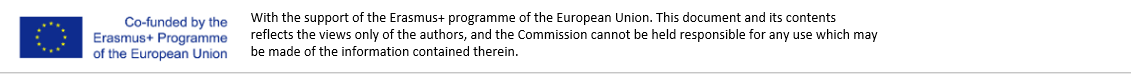 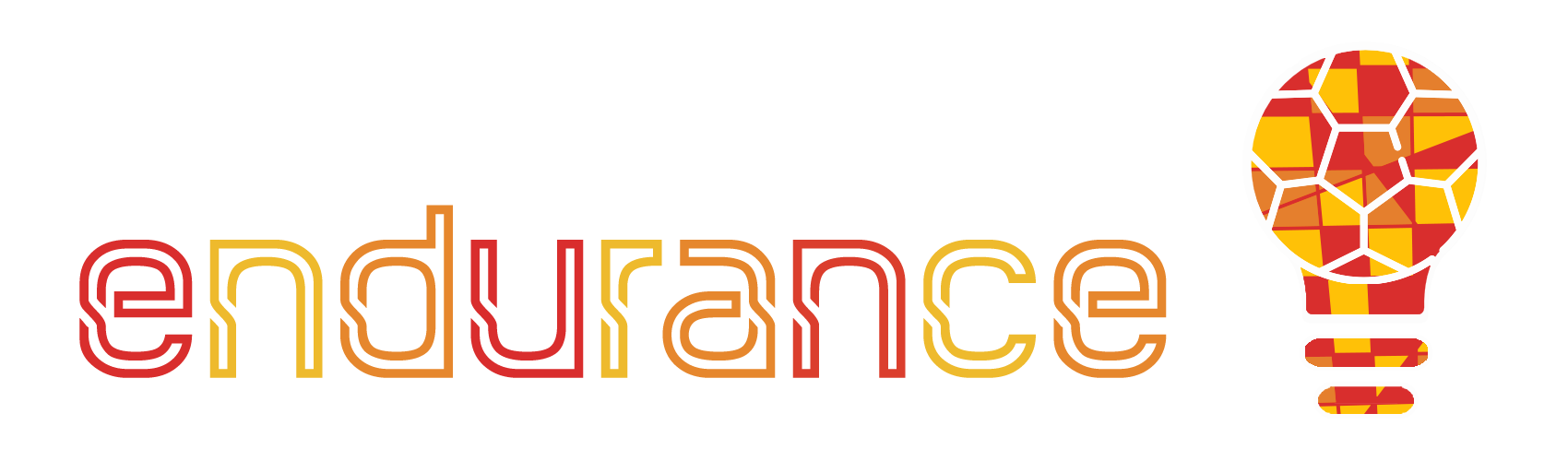 Osio 3
Sinisen meren strategia 

  Haluatko luoda mullistavia ideoita? Tässä on kuusi tapaa luoda Sinisen meren    ideoita ja strategioita. https://youtu.be/NUWKiC2Jg-A 
Sinisen meren strategialla tähdätään erilaistumiseen ja alhaisiin kustannuksiin uuden markkinatilan avaamiseksi sekä uuden kysynnän luomiseksi. 
Kyse on kilpailemattoman markkinatilan luomisesta ja valtaamisesta, jolloin kilpailusta tulee merkityksetöntä. (https://www.blueoceanstrategy.com/what-is-blue-ocean-strategy/)
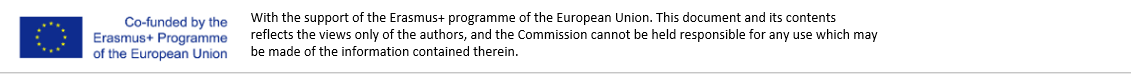 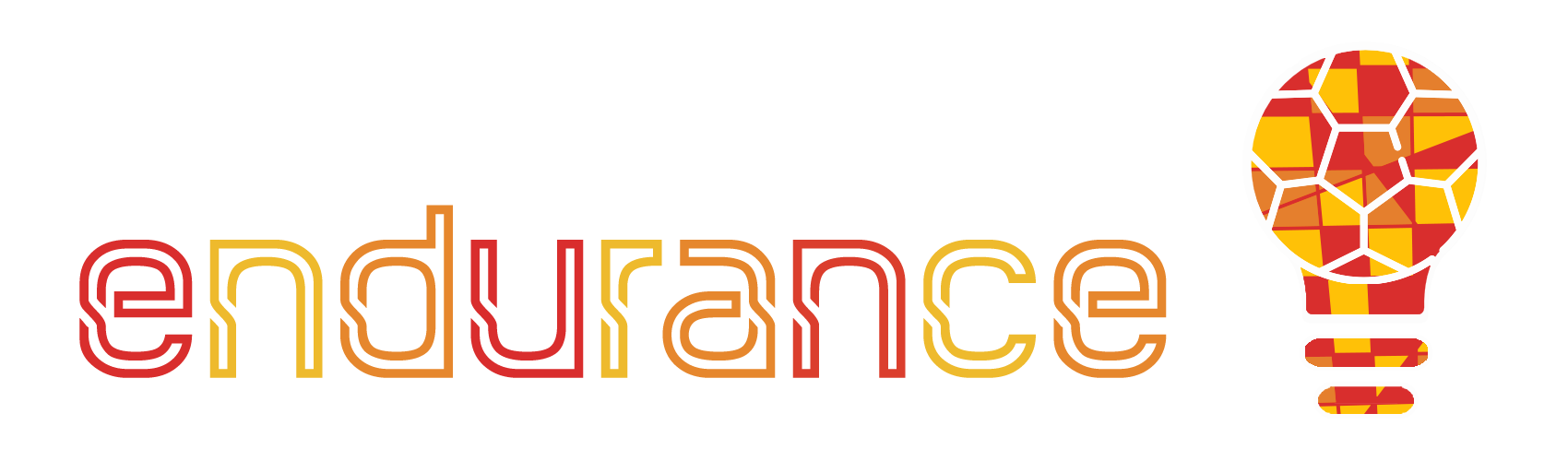 Osio 3
Sinisen meren strategia
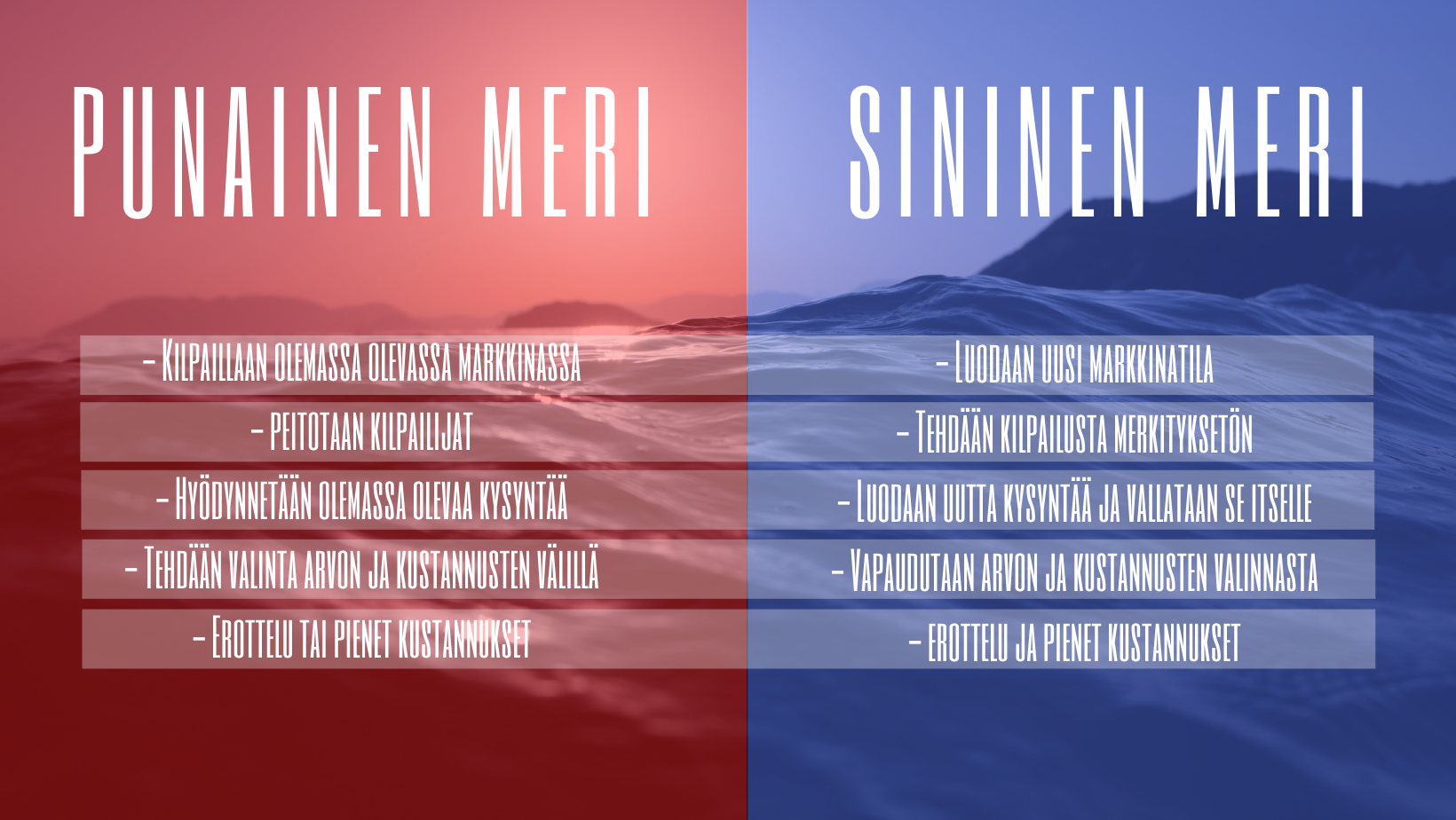 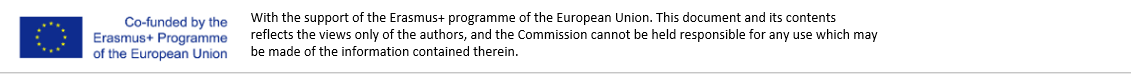 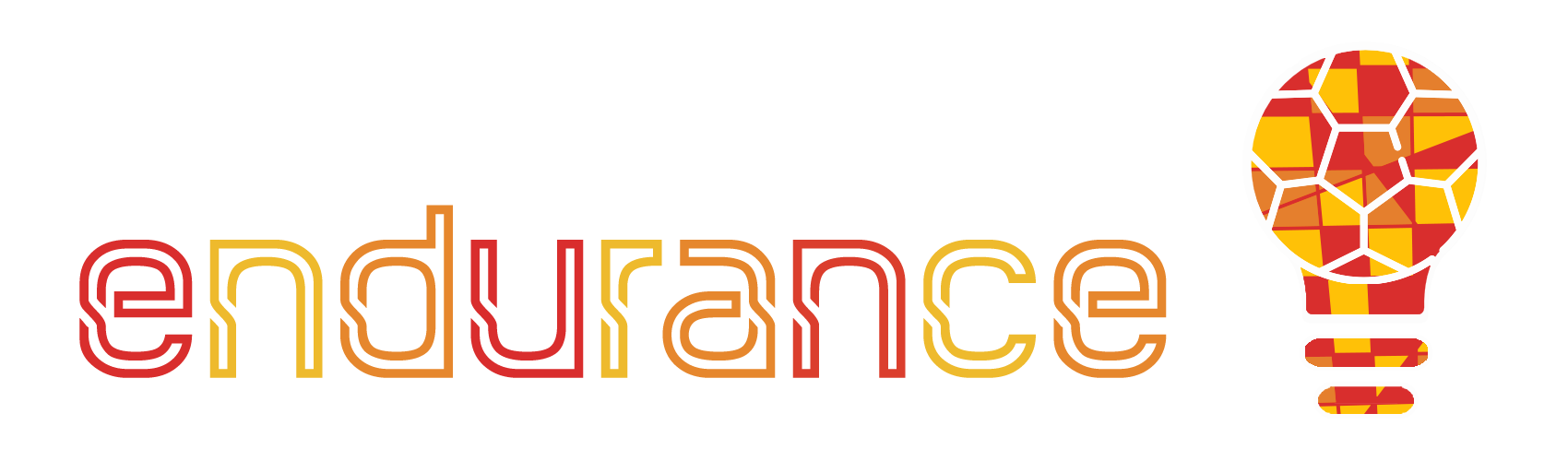 Osio 3
Käytännön tehtävä: Nelikenttäanalyysi

Opiskele tämä materiaali:
https://www.blueoceanstrategy.com/tools/four-actions-framework/
Valmista oma nelikenttäanalyysisi ja esittele se luokassa muille.
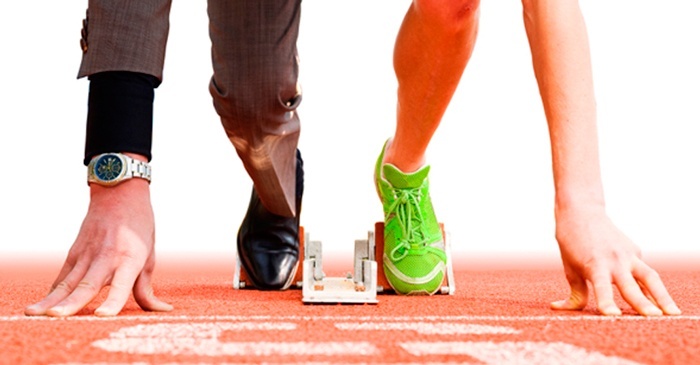 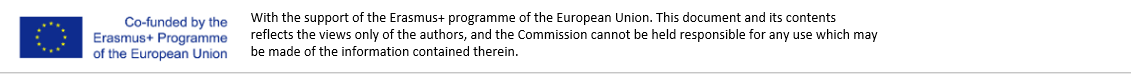 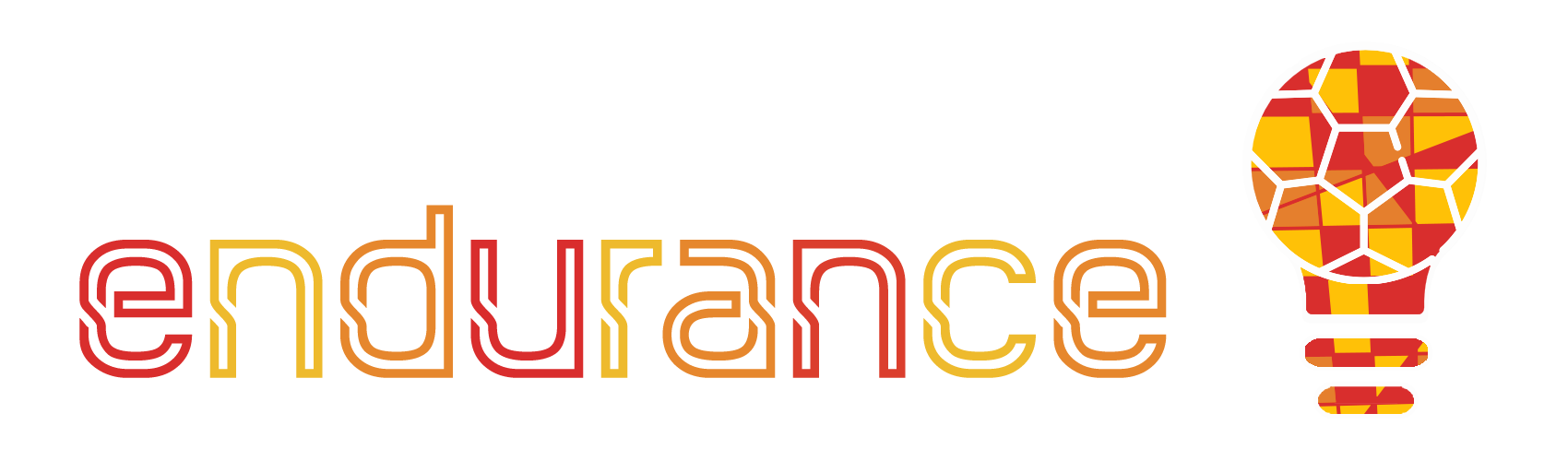 Yhteenveto
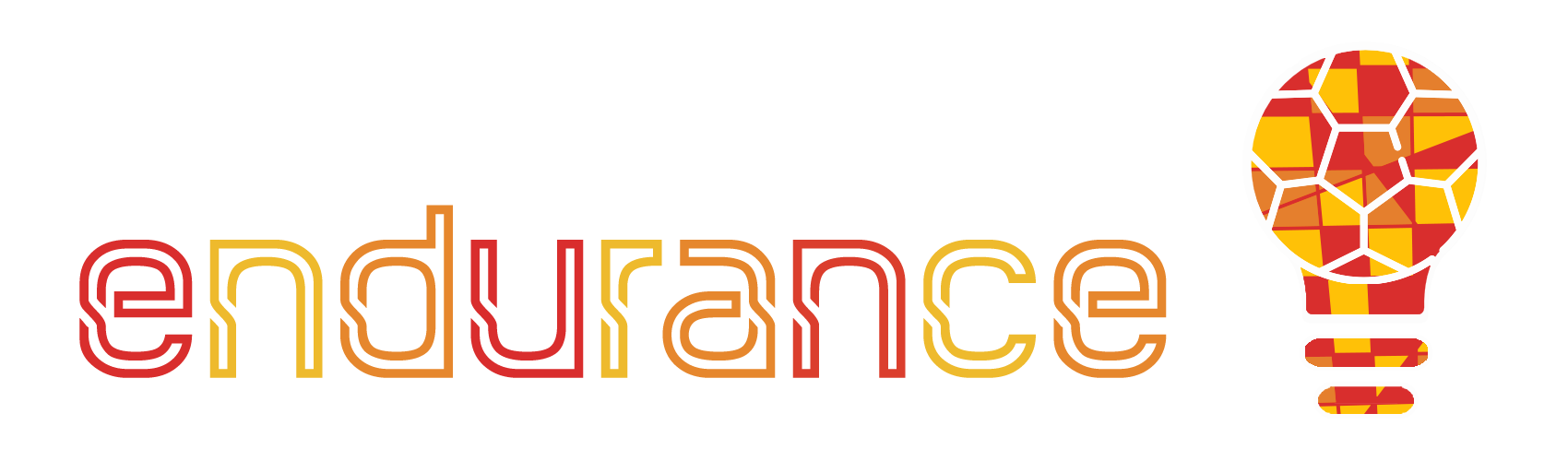 Johdanto Sinisen meren strategiaan
Tapa tavoitella erilaistumista ja alhaisia kustannuksia uuden markkina-alueen ja kysynnän avaamiseksi.
Keino luoda ja vallata markkinoita, jotta kilpailusta tulisi merkityksetöntä.
Johdanto muotoiluajattelun periaatteisiin
Asiakkaan ongelman ymmärtäminen ja määrittely
Benchmarking ja tiedonkeruu
Suunnittele useita ratkaisuja
Tee halpoja ja nopeita kokeiluja
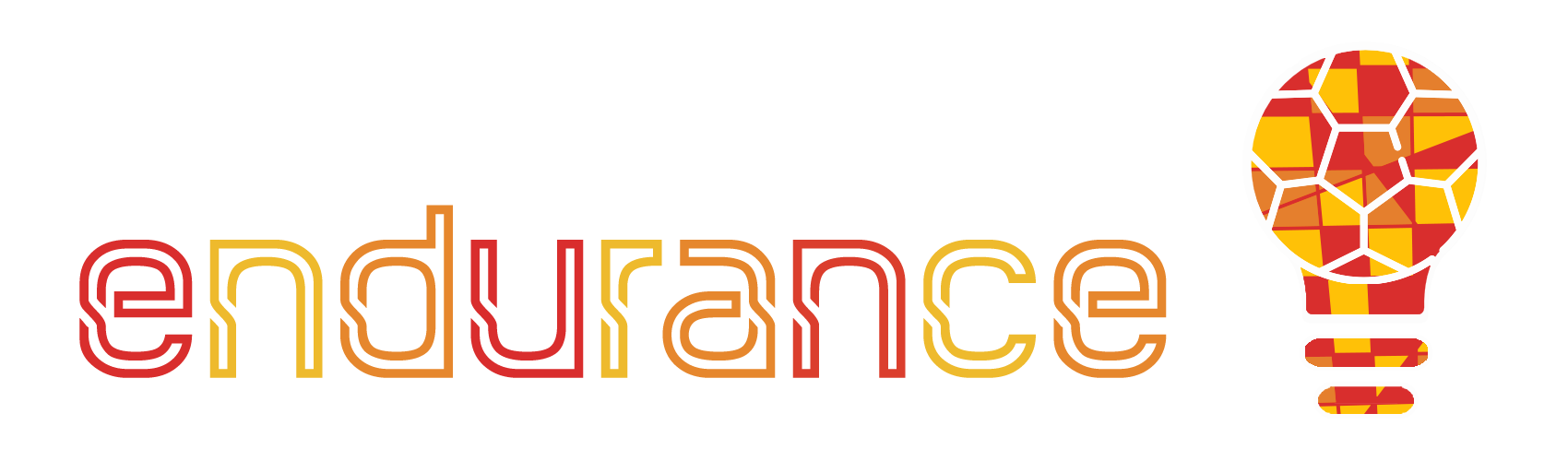 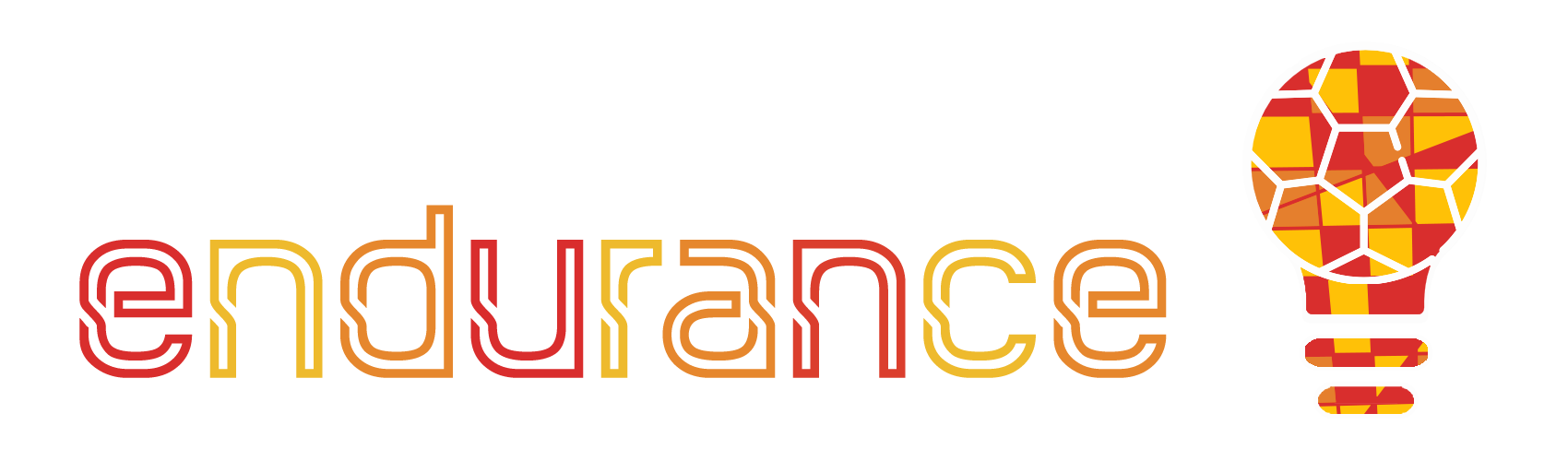 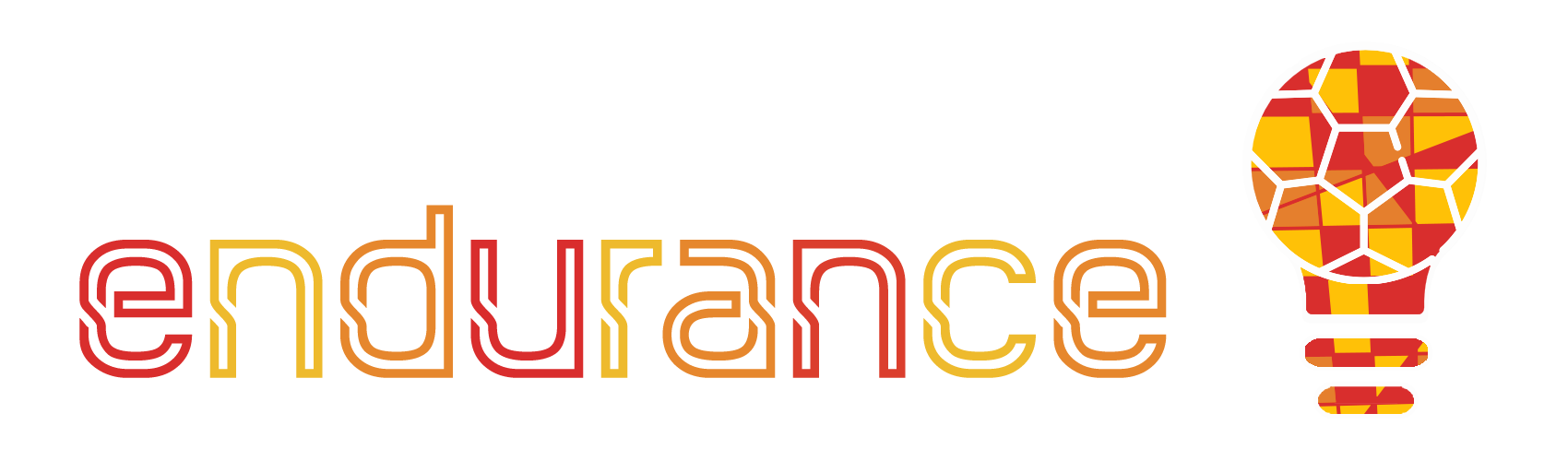 Johdanto ideointimenetelmiin 
Brainstorming
Brainwriting
. Viisi kertaa miksi -ongelmanratkaisumenetelmä 
Kuusi hattua®-menetelmä
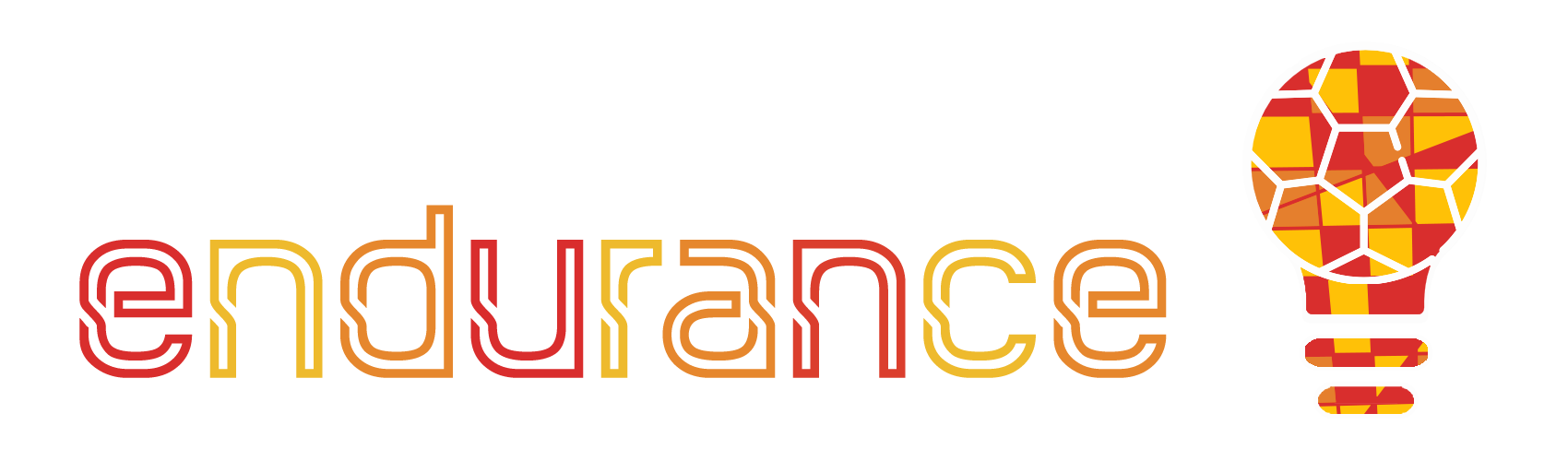 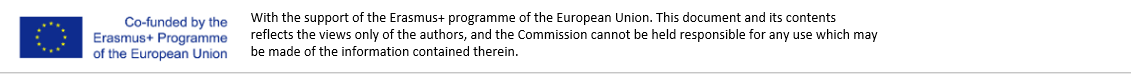 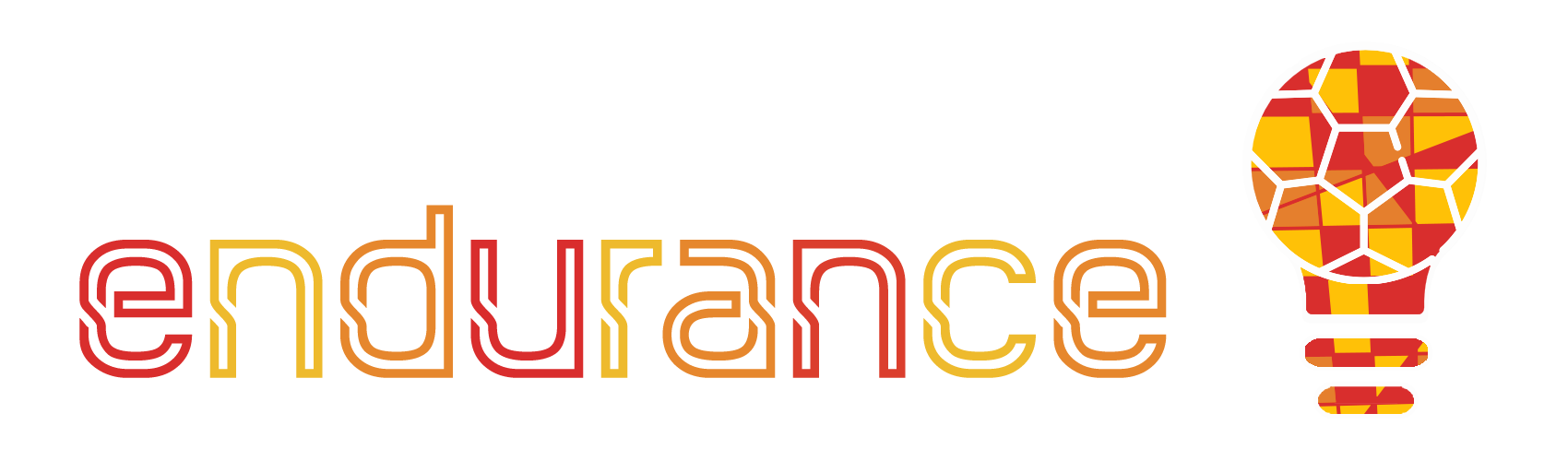 Itsearviointitehtäviä
Kysymys 2
Kysymys 1:
Mitä innovointi on ja miksi se on tärkeää liiketoiminnassa?
Kysymys 3
Mitkä ovat muotoiluajattelun vaiheet?
Kerro brainstorming-menetelmän perusperiaatteista.
Kysymys 5
Kysymys 4
Kysymys 6
Kerro Sinisen meren strategian keskeiset perusideasta.
Kuvaile yhtä ideointimenetelmää. Milloin sitä voitaisiin käyttää?
Mitkä ovat Sinisen meren strategian hyödyt liiketoiminnan kehittämisessä?
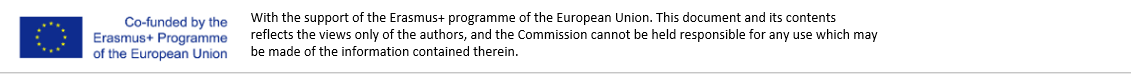